В Росси День матери отмечается с 1998 года. Этот праздник был установлен Указом Президента РФ от 30.01.1998г. «О дне матери» и празднуется в последнее воскресенье ноября. Новый праздник - День Матери - постепенно приживается в России. Это праздник, к которому никто не может остаться равнодушным. В этот день хочется сказать слова благодарности всем Матерям, которые дарят детям любовь, добро, нежность и ласку. Спасибо вам!.. И пусть каждой из вас почаще говорят теплые слова ваши любимые дети! Пусть на их лицах светится улыбка и радостные искорки сверкают в глазах, когда вы вместе!
Не обижайте матерей.
                        
                          Не обижайте матерей, на матерей не обижайтесь.              Перед разлукой у дверей нежнее с ними попрощайтесь.              И уходить за поворот вы не спешите, не спешите,              И ей, стоящей у ворот, как можно дольше помашите.
                        Вздыхают матери в тиши, в тиши ночей, в тиши тревожной,              Для них мы вечно малыши, и с этим спорить невозможно.              Так будьте чуточку добрей, опекой их не раздражайтесь,              Не обижайте матерей. На матерей не обижайтесь.
                        Они страдают от разлук, и нам в дороге беспредельной              Без материнских добрых рук - как малышам без колыбельной.              Пишите письма им скорей и слов высоких не стесняйтесь,              Не обижайте матерей, на матерей не     обижайтесь.    
                                                    


                                                                                                            Виктор Гин
При солнышке тепло, при матери добро.
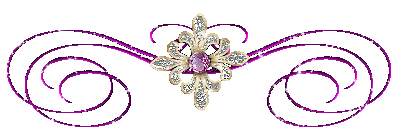 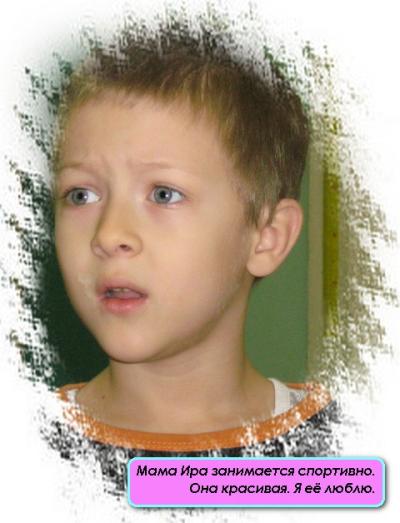 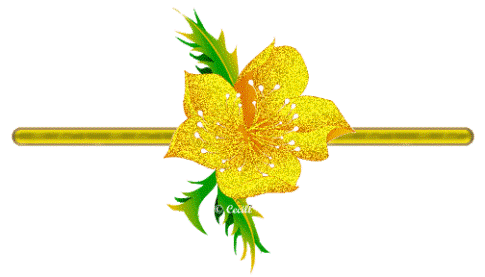 Птица рада весне, а младенец – матери.
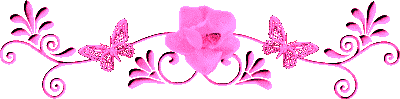 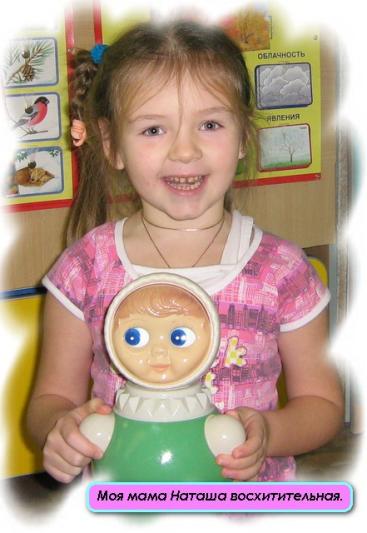 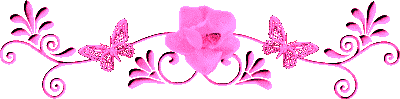 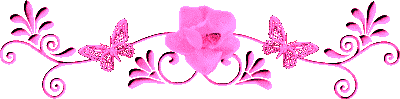 Материнская забота в огне не горит, в воде не тонет.
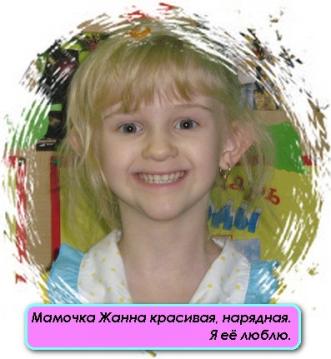 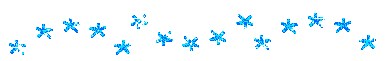 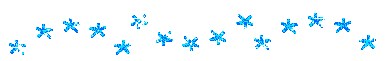 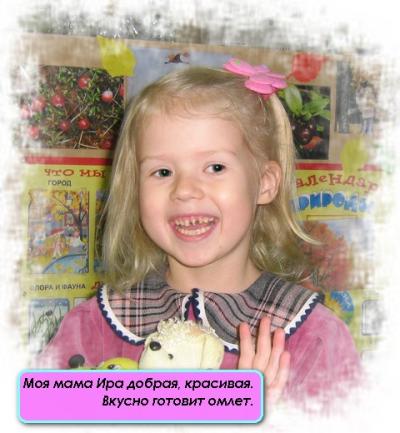 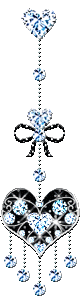 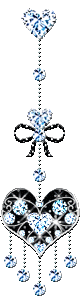 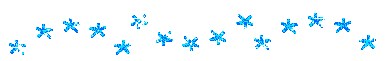 Материнская ласка конца не знает.
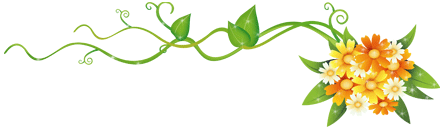 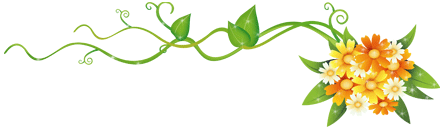 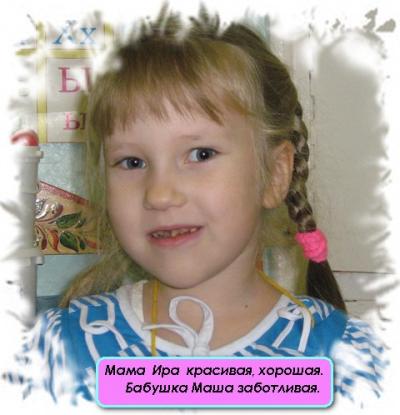 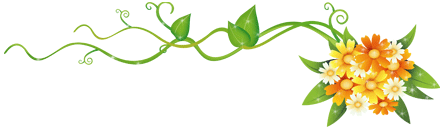 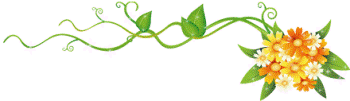 Для матери ребёнок до ста лет дитёнок.
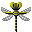 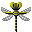 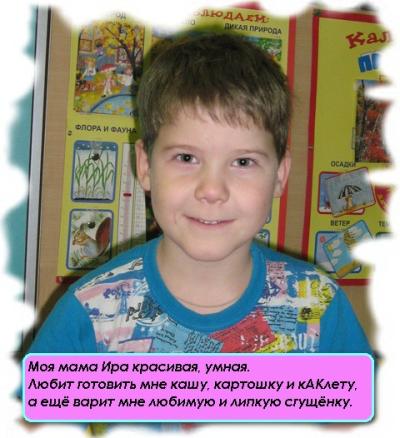 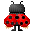 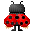 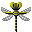 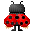 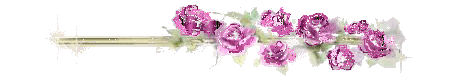 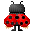 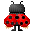 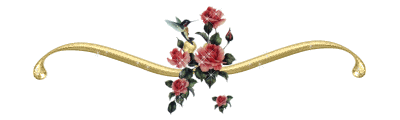 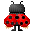 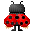 Дорогая мамочка! Богатство твое - это МЫ: сыночки и дочки
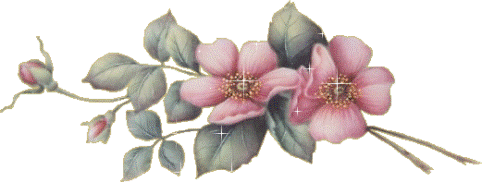 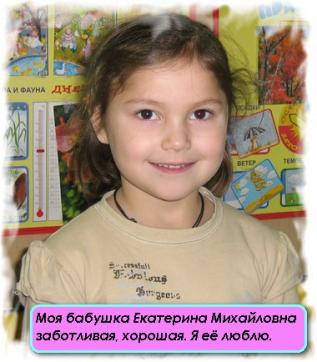 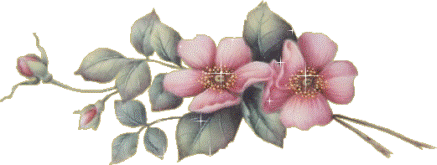 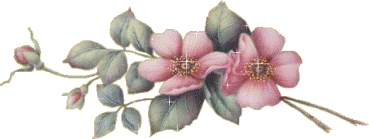 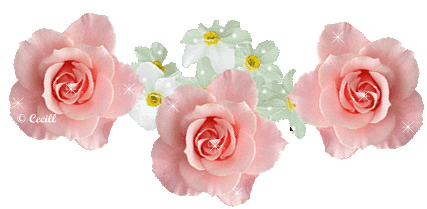 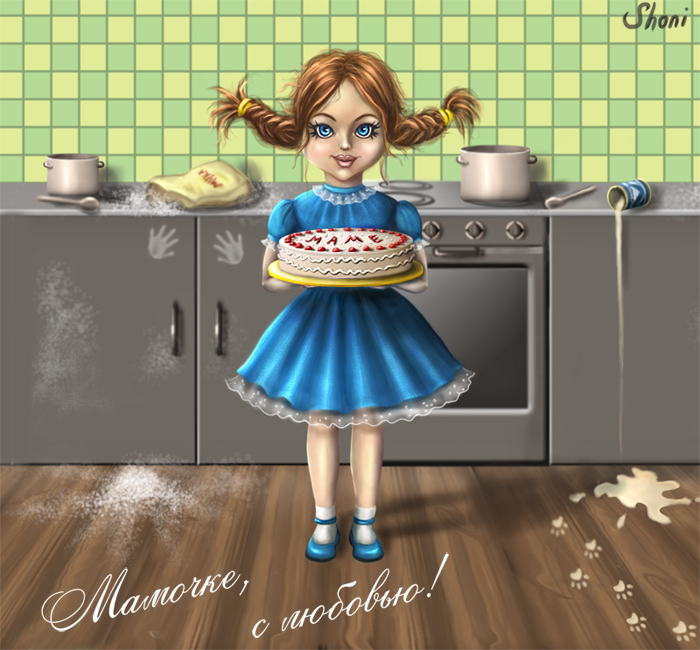 Кто любовью согревает,Всё на свете успевает,Даже поиграть чуток?Кто тебя всегда утешит,И умоет, и причешет,В щечку поцелует - чмок?Вот она всегда какая -Моя мамочка родная!
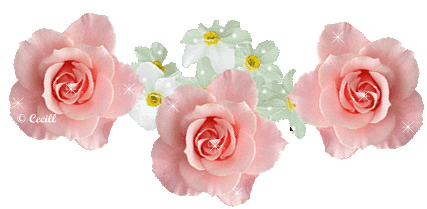